A message from the dark side of scripture... you have!
King Saul.
Dabbling in the occult.
Things your Sunday School teacher didn’t teach you
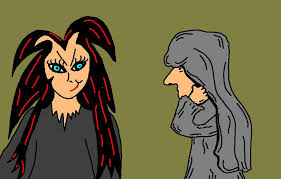 A message from the dark side of scripture... you have!
Let’s play a game!
Things your Sunday School teacher didn’t teach you
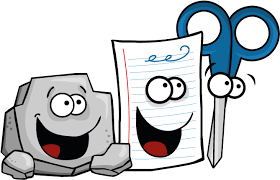 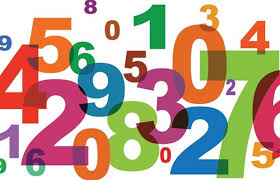 A message from the dark side of scripture... you have!
I Samuel 28
Activity 1
Things your Sunday School teacher didn’t teach you
A message from the dark side of scripture... you have!
Activity 1
Things your Sunday School teacher didn’t teach you
1. Why did Saul want to know the future?
2. What did he discover? 
3. How did he react?
A message from the dark side of scripture... you have!
Activity 2
Look up Deuteronomy 18:10-13. 


1. What kind of things are outlawed by God? 
2. Why do you think God dislikes these practices?
3. How do we know God takes this seriously? 
4. What are the modern things today that are similar ?
Things your Sunday School teacher didn’t teach you
Show a lack of trust in God
Mess with your mind and emotions
Satan uses them to deceive people
A message from the dark side of scripture... you have!
Activity 3
1. look back at the story.  v12 Why was the woman shocked 
    to see Samuel? 
2. Many people believe in these “dark arts” what could actually
    be happening? 
3. Why might it be dangerous to engage with the occult 
    and fortune telling?
Things your Sunday School teacher didn’t teach you
A message from the dark side of scripture... you have!
Takeaway
Look up the following verses and fill in on the sheet what they  say? 

Proverbs 3:5-6   Psalm 56:3-4   Jeremiah 17:7-8   Romans 8:28   

Keep it in your Bible!
Things your Sunday School teacher didn’t teach you
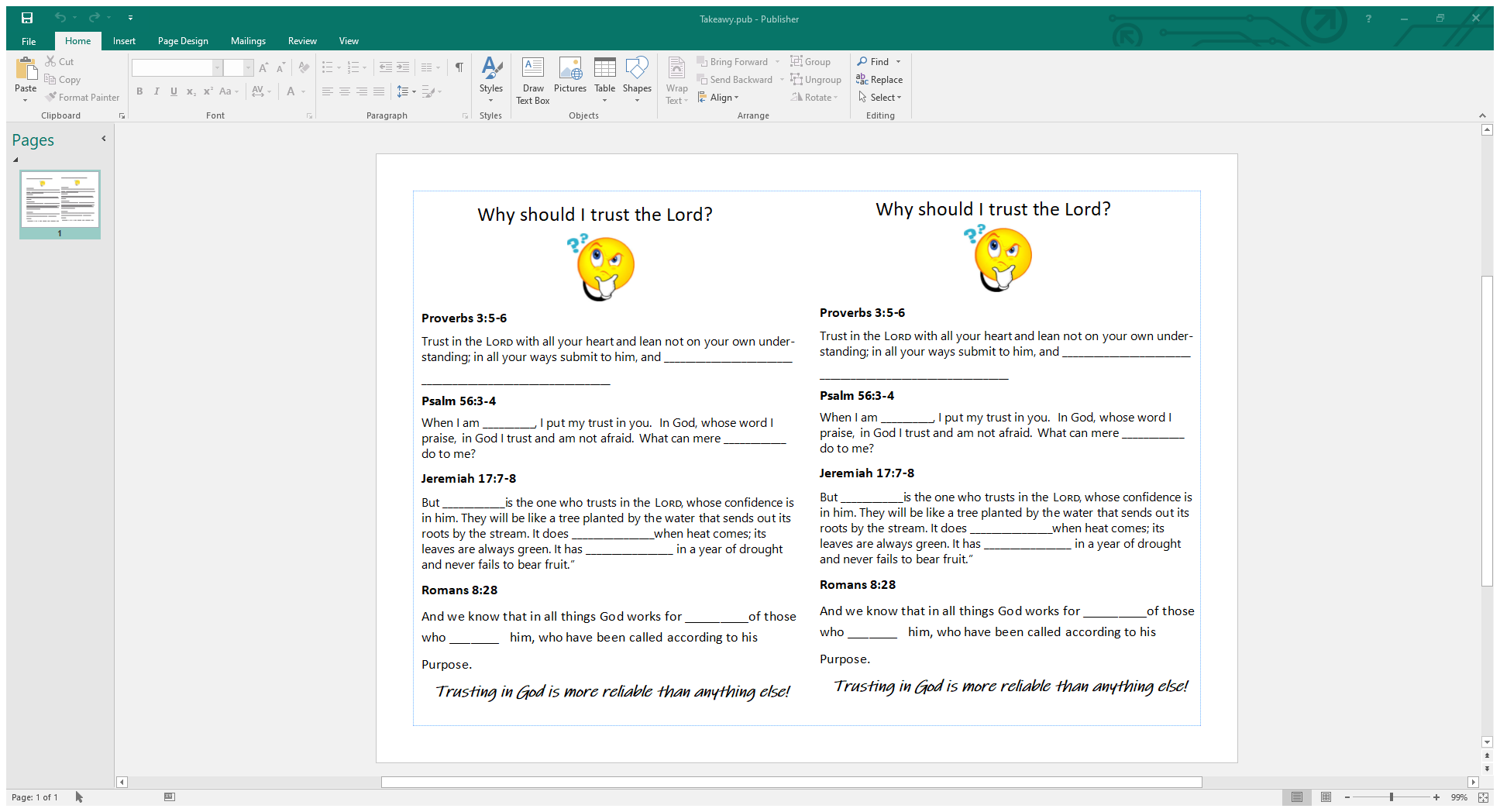 A message from the dark side of scripture... you have!
Things your Sunday School teacher didn’t teach you